Module 11: Switch Security Configuration
Switching, Routing and Wireless Essentials v7.0 (SRWE)
[Speaker Notes: Cisco Networking Academy Program
Switching, Routing and Wireless Essentials v7.0 (SRWE)
Module 11: Switch Security Configuration]
Module 11: Activities
What activities are associated with this module?
Module Objectives
Module Title: Switch Security Configuration

Module Objective: Configure switch security to mitigate LAN attacks
[Speaker Notes: 11- Switch Security Configuration
11.0- Introduction
11.0.2 – What will I learn in this module?]
11.1 Implement Port Security
[Speaker Notes: 11 – Switch Security Configuration
11.1 – Implement Port Security]
Secure Unused Ports
Layer 2 attacks are some of the easiest for hackers to deploy but these threats can also be mitigated with some common Layer 2 solutions.
All switch ports (interfaces) should be secured before the switch is deployed for production use. How a port is secured depends on its function.
A simple method that many administrators use to help secure the network from unauthorized access is to disable all unused ports on a switch. Navigate to each unused port and issue the Cisco IOS shutdown command. If a port must be reactivated at a later time, it can be enabled with the no shutdown command.
To configure a range of ports, use the interface range command.
Switch(config)# interface range type module/first-number – last-number
[Speaker Notes: 11 – Switch Security Configuration
11.1 – Implement Port Security
11.1.1 – Secure Unused Ports]
Mitigate MAC Address Table Attacks
The simplest and most effective method to prevent MAC address table overflow attacks is to enable port security.
Port security limits the number of valid MAC addresses allowed on a port. It allows an administrator to manually configure MAC addresses for a port or to permit the switch to dynamically learn a limited number of MAC addresses. When a port configured with port security receives a frame, the source MAC address of the frame is compared to the list of secure source MAC addresses that were manually configured or dynamically learned on the port.
By limiting the number of permitted MAC addresses on a port to one, port security can be used to control unauthorized access to the network.
[Speaker Notes: 11 – Switch Security Configuration
11.1 – Implement Port Security
11.1.2 – Mitigate MAC Address Table Attacks]
Enable Port Security
Port security is enabled with the switchport port-security interface configuration command.

Notice in the example, the switchport port-security command was rejected. This is because port security can only be configured on manually configured access ports or manually configured trunk ports. By default, Layer 2 switch ports are set to dynamic auto (trunking on). Therefore, in the example, the port is configured with the switchport mode access interface configuration command.
Note: Trunk port security is beyond the scope of this course.
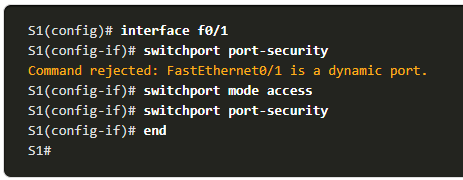 [Speaker Notes: 11 – Switch Security Configuration
11.1 – Implement Port Security
11.1.3 – Enable Port Security]
Enable Port Security (Cont.)
Use the show port-security interface command to display the current port security settings for FastEthernet 0/1. 
Notice how port security is enabled, the violation (co dělat v případě porušení) mode is shutdown, and how the maximum number of MAC addresses is 1. 
If a device is connected to the port, the switch will automatically add the device’s MAC address as a secure MAC. In this example, no device is connected to the port.

Note: If an active port is configured with the switchport port-security command and more than one device is connected to that port, the port will transition to the error-disabled state.
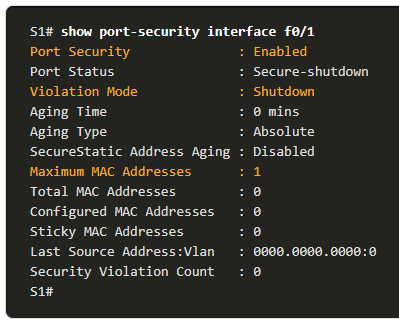 [Speaker Notes: 11 – Switch Security Configuration
11.1 – Implement Port Security
11.1.3 – Enable Port Security (Cont.)]
Enable Port Security (Cont.)
After port security is enabled, other port security specifics can be configured, as shown in the example.
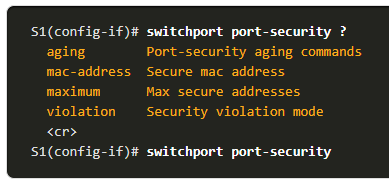 [Speaker Notes: 11 – Switch Security Configuration
11.1 – Implement Port Security
11.1.3 – Enable Port Security (Cont.)]
Limit and Learn MAC Addresses
To set the maximum number of MAC addresses allowed on a port, use the following command:


The default port security value is 1. 
The maximum number of secure MAC addresses that can be configured depends the switch and the IOS. 
In this example, the maximum is 8192.
Switch(config-if)# switchport port-security maximum value
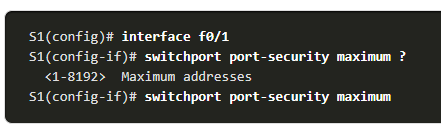 [Speaker Notes: 11 – Switch Security Configuration
11.1 – Implement Port Security
11.1.4 – Limit and Learn MAC Addresses]
Limit and Learn MAC Addresses (Cont.)
The switch can be configured to learn about MAC addresses on a secure port in one of three ways:
1. Manually Configured: The administrator manually configures a static MAC address(es) by using the following command for each secure MAC address on the port:
Switch(config-if)# switchport port-security mac-address mac-address
2. Dynamically Learned: When the switchport port-security command is entered, the current source MAC for the device connected to the port is automatically secured but is not added to the running configuration. If the switch is rebooted, the port will have to re-learn the device’s MAC address.

3. Dynamically Learned – Sticky: The administrator can enable the switch to dynamically learn the MAC address and “stick” them to the running configuration by using the following command:
Switch(config-if)# switchport port-security mac-address sticky
Saving the running configuration will commit the dynamically learned MAC address to NVRAM.
[Speaker Notes: 11 – Switch Security Configuration
11.1 – Implement Port Security
11.1.4 – Limit and Learn MAC Addresses (Cont.)]
Limit and Learn MAC Addresses (Cont.)
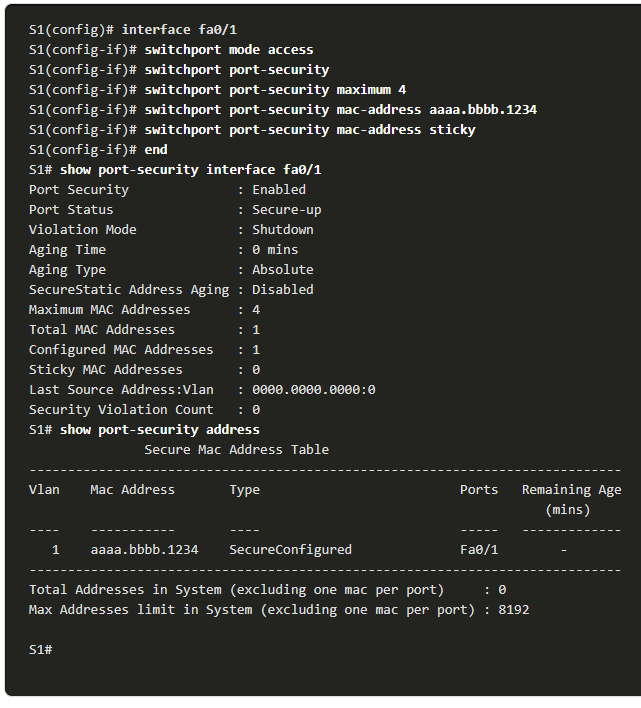 The example demonstrates a complete port security configuration for FastEthernet 0/1. 
The administrator specifies a maximum of 4 MAC addresses, manually configures one secure MAC address, and then configures the port to dynamically learn additional secure MAC addresses up to the 4 secure MAC address maximum. 
Use the show port-security interface and the show port-security address command to verify the configuration.
[Speaker Notes: 11 – Switch Security Configuration
11.1 – Implement Port Security
11.1.4 – Limit and Learn MAC Addresses (Cont.)]
Port Security Aging
Port security aging can be used to set the aging time for static and dynamic secure addresses on a port and two types of aging are supported per port:
Absolute - The secure addresses on the port are deleted after the specified aging time.
Inactivity - The secure addresses on the port are deleted if they are inactive for a specified time.

Use aging to remove secure MAC addresses on a secure port without manually deleting the existing secure MAC addresses. 
Aging of statically configured secure addresses can be enabled or disabled on a per-port basis.

Use the switchport port-security aging command to enable or disable static aging for the secure port, or to set the aging time or type.
Switch(config-if)# switchport port-security aging {static | time time | type {absolute | inactivity}}
[Speaker Notes: 11 – Switch Security Configuration
11.1 – Implement Port Security
11.1.5 – Port Security Aging]
Port Security Aging (Cont.)
The example shows an administrator configuring the aging type to 10 minutes of inactivity.

The show port-security command confirms the changes. interface command to verify the configuration.
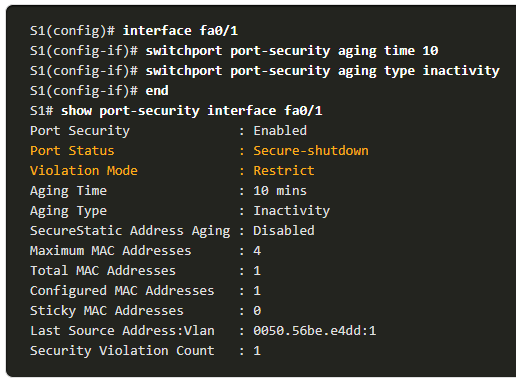 [Speaker Notes: 11 – Switch Security Configuration
11.1 – Implement Port Security
11.1.5 – Port Security Aging (Cont.)]
Port Security Violation Modes
If the MAC address of a device attached to a port differs from the list of secure addresses, then a port violation occurs and the port enters the error-disabled state.
To set the port security violation mode, use the following command:
Switch(config-if)# switchport port-security violation {shutdown | restrict | protect}
The following table shows how a switch reacts based on the configured violation mode.
[Speaker Notes: 11 – Switch Security Configuration
11.1 – Implement Port Security
11.1.6 – Port Security Violation Modes]
Port Security Violation Modes (Cont.)
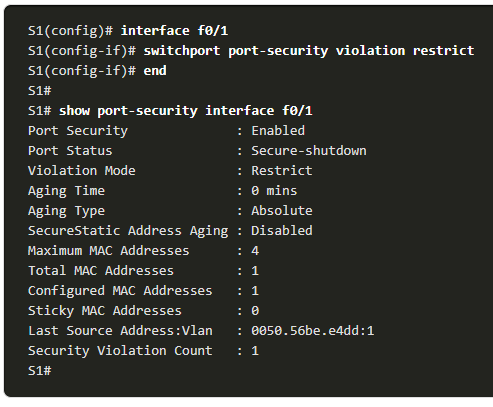 The example shows an administrator changing the security violation to “Restrict”. 

The output of the show port-security interface command confirms that the change has been made.
[Speaker Notes: 11 – Switch Security Configuration
11.1 – Implement Port Security
11.1.6 – Port Security Violation Modes (Cont.)]
Ports in error-disabled State
When a port is shutdown and placed in the error-disabled state, no traffic is sent or received on that port.
 
A series of port security related messages display on the console, as shown in the following example.

Note: The port protocol and link status are changed to down and the port LED is turned off.
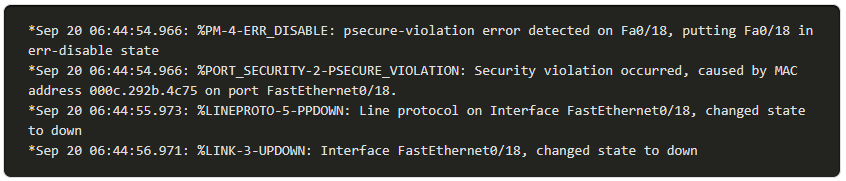 [Speaker Notes: 11 – Switch Security Configuration
11.1 – Implement Port Security
11.1.7 – Ports in error-disabled State]
Ports in error-disabled State (Cont.)
In the example, the show interface command identifies the port status as err-disabled. The output of the show port-security interface command now shows the port status as secure-shutdown. The Security Violation counter increments by 1.
The administrator should determine what caused the security violation If an unauthorized device is connected to a secure port, the security threat is eliminated before re-enabling the port.
To re-enable the port, first use the shutdown command, then, use the no shutdown command.
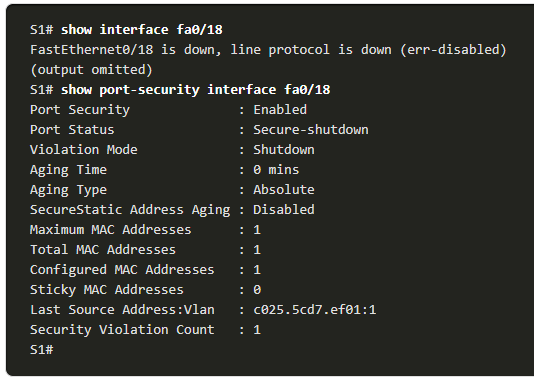 [Speaker Notes: 11 – Switch Security Configuration
11.1 – Implement Port Security
11.1.7 – Ports in error-disabled State (Cont.)]
Verify Port Security
After configuring port security on a switch, check each interface to verify that the port security is set correctly, and check to ensure that the static MAC addresses have been configured correctly.

To display port security settings for the switch, use the show port-security command.
The example indicates that all 24 interfaces are configured with the switchport port-security command because the maximum allowed is 1 and the violation mode is shutdown. 
No devices are connected, therefore, the CurrentAddr (Count) is 0 for each interface.
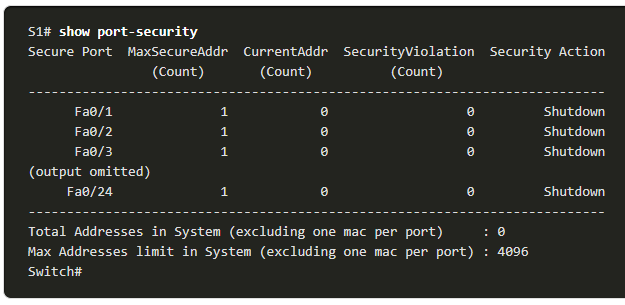 [Speaker Notes: 11 – Switch Security Configuration
11.1 – Implement Port Security
11.1.8 – Verify Port Security]
Verify Port Security (Cont.)
Use the show port-security interface command to view details for a specific interface, as shown previously and in this example.
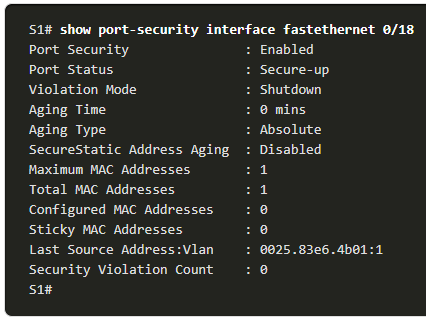 [Speaker Notes: 11 – Switch Security Configuration
11.1 – Implement Port Security
11.1.8 – Verify Port Security (Cont.)]
Verify Port Security (Cont.)
To verify that MAC addresses are “sticking” to the configuration, use the show run command as shown in the example for FastEthernet 0/19.
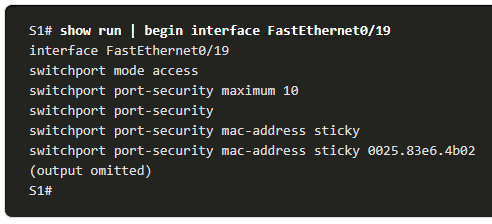 [Speaker Notes: 11 – Switch Security Configuration
11.1 – Implement Port Security
11.1.8 – Verify Port Security (Cont.)]
Verify Port Security (Cont.)
To display all secure MAC addresses that are manually configured or dynamically learned on all switch interfaces, use the show port-security address command as shown in the example.
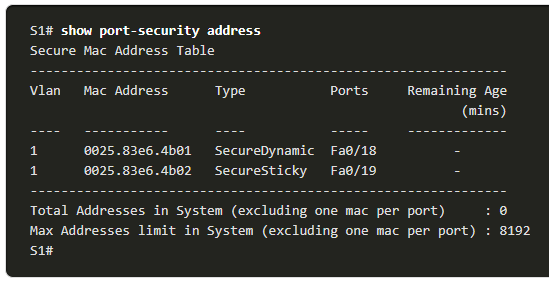 [Speaker Notes: 11 – Switch Security Configuration
11.1 – Implement Port Security
11.1.8 – Verify Port Security (Cont.)
11.1.9 – Syntax Checker – Implement Port Security]
Hrátky s časem
Typická konfigurace
Jiný typický příklad
Packet Tracer – Implement Port Security
In this Packet Tracer, you will complete the following objectives:
Part 1: Configure Port Security
Part 2: Verify Port Security
[Speaker Notes: 11 – Switch Security Configuration
11.1 – Implement Port Security
11.1.10 – Packet Tracer – Implement Port Security]
11.2 Mitigate VLAN Attacks
[Speaker Notes: 11 – Switch Security Configuration
11.2 – Mitigate VLAN Attacks]
VLAN Attacks Review
A VLAN hopping attack can be launched in one of three ways:
Spoofing DTP messages from the attacking host to cause the switch to enter trunking mode. From here, the attacker can send traffic tagged with the target VLAN, and the switch then delivers the packets to the destination.
Introducing a rogue switch and enabling trunking. The attacker can then access all the VLANs on the victim switch from the rogue switch.
Another type of VLAN hopping attack is a double-tagging (or double-encapsulated) attack. This attack takes advantage of the way hardware on most switches operate.
[Speaker Notes: 11 – Switch Security Configuration
11.2 – Mitigate VLAN Attacks
11.2.1 – VLAN Attacks Review]
Steps to Mitigate VLAN Hopping Attacks
Use the following steps to mitigate VLAN hopping attacks:
Step 1: Disable DTP (auto trunking) negotiations on non-trunking ports by using the switchport mode access interface configuration command.
Step 2: Disable unused ports and put them in an unused VLAN.
Step 3: Manually enable the trunk link on a trunking port by using the switchport mode trunk command.
Step 4: Disable DTP (auto trunking) negotiations on trunking ports by using the switchport nonegotiate command.
Step 5: Set the native VLAN to a VLAN other than VLAN 1 by using the switchport trunk native vlan vlan_number command.
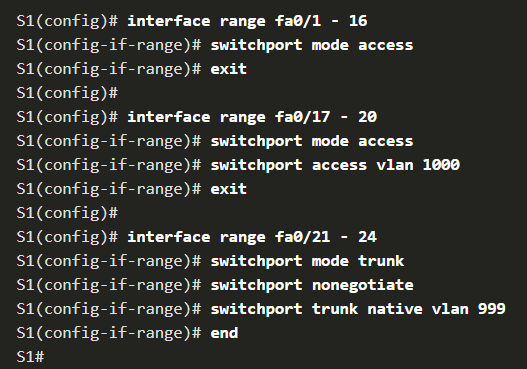 [Speaker Notes: 11 – Switch Security Configuration
11.2 – Mitigate VLAN Attacks
11.2.2 – Steps to Mitigate VLAN Hopping Attacks
11.2.3 – Syntax Checker – Mitigate VLAN Hopping Attacks]
11.3 Mitigate DHCP Attacks
[Speaker Notes: 11 – Switch Security Configuration
11.3 - Mitigate DHCP Attacks]
DHCP Attack Review
The goal of a DHCP starvation attack is to an attack tool such as Gobbler to create a Denial of Service (DoS) for connecting clients. 

Recall that DHCP starvation attacks can be effectively mitigated by using port security because Gobbler uses a unique source MAC address for each DHCP request sent. However, mitigating DHCP spoofing attacks requires more protection. 

Gobbler could be configured to use the actual interface MAC address as the source Ethernet address, but specify a different Ethernet address in the DHCP payload. This would render port security ineffective because the source MAC address would be legitimate.

DHCP spoofing attacks can be mitigated by using DHCP snooping on trusted ports.
[Speaker Notes: 11 – Switch Security Configuration
11.3 - Mitigate DHCP Attacks
11.3.1 – DHCP Attack Review]
Gobbler se specializuje pouze na útoky DHCP
Nástroj určený k auditu různých aspektů sítí DHCP, od detekce, zda je DHCP spuštěn v síti, až po provedení útoku odmítnutí služby. Gobbler také využívá DHCP a Ethernet, aby umožnil distribuované skenování falešných portů s přidaným bonusem schopnosti čichat odpověď od falešného hostitele. Tento nástroj je založen na důkazu koncepčního kódu „DHCP Gobbler“, který je k dispozici na adrese networkpenetration.com.

Gobbler jde dokonce o krok dále než Yersinia. Některé servery DHCP pravidelně odesílají požadavky ARP (Address Resolution Protocol) nebo echo pakety Internet Control Message Protocol (ICMP), aby zkoumaly adresy IP, které mohl server znovu získat. Servery neprovádějí tuto kontrolu z bezpečnostních důvodů; místo toho to dělají proto, že klienti někdy nevypnou při přidělení své IP adresy.

Autoři Gobbleru pozorovali toto chování serveru DHCP a vybavili Gobblera schopností působit proti reakci na ARP požadavky!
DHCP Snooping
DHCP snooping filters DHCP messages and rate-limits DHCP traffic on untrusted ports.
Devices under administrative control (e.g., switches, routers, and servers) are trusted sources. 
Trusted interfaces (e.g., trunk links, server ports) must be explicitly configured as trusted.
Devices outside the network and all access ports are generally treated as untrusted sources.

A DHCP table is built that includes the source MAC address of a device on an untrusted port and the IP address assigned by the DHCP server to that device. 
The MAC address and IP address are bound together. 
Therefore, this table is called the DHCP snooping binding table.
[Speaker Notes: 11 – Switch Security Configuration
11.3 - Mitigate DHCP Attacks
11.3.2 – DHCP Snooping]
Steps to Implement DHCP Snooping
Use the following steps to enable DHCP snooping:
Step 1. Enable DHCP snooping by using the ip dhcp snooping global configuration command.
Step 2. On trusted ports, use the ip dhcp snooping trust interface configuration command.
Step 3: On untrusted interfaces, limit the number of DHCP discovery messages that can be received using the ip dhcp snooping limit rate packets-per-second interface configuration command.
Step 4. Enable DHCP snooping by VLAN, or by a range of VLANs, by using the ip dhcp snooping vlan global configuration command.
[Speaker Notes: 11 – Switch Security Configuration
11.3 - Mitigate DHCP Attacks
11.3.3 – Steps to Implement DHCP Snooping]
DHCP Snooping Configuration Example
Refer to the DHCP snooping sample topology with trusted and untrusted ports.
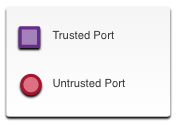 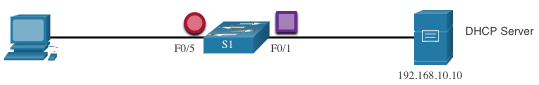 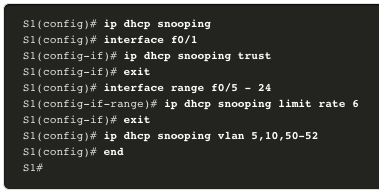 DHCP snooping is first enabled on S1. 
The upstream interface to the DHCP server is explicitly trusted. 
F0/5 to F0/24 are untrusted and are, therefore, rate limited to six packets per second. 
Finally, DHCP snooping is enabled on VLANS 5, 10, 50, 51, and 52.
[Speaker Notes: 11 – Switch Security Configuration
11.3 - Mitigate DHCP Attacks
11.3.4 - DHCP Snooping Configuration Example]
DHCP Snooping Configuration Example (Cont.)
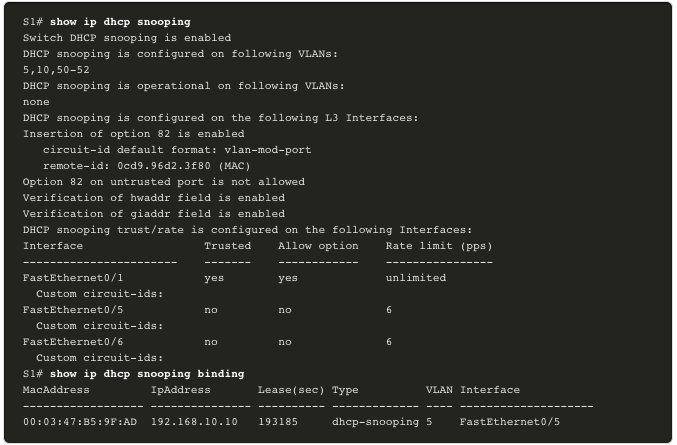 Use the show ip dhcp snooping privileged EXEC command to verify DHCP snooping settings.

Use the show ip dhcp snooping binding command to view the clients that have received DHCP information.

Note: DHCP snooping is also required by Dynamic ARP Inspection (DAI).
[Speaker Notes: 11 – Switch Security Configuration
11.3 - Mitigate DHCP Attacks
11.3.4 - DHCP Snooping Configuration Example (Cont.)
11.3.5 – Syntax Checker – Mitigate DHCP Attacks]
11.4 Mitigate ARP Attacks
[Speaker Notes: 11 – Switch Security Configuration
11.4- Mitigate ARP Attacks]
Mitigate ARP AttacksDynamic ARP Inspection
In a typical ARP attack, a threat actor can send unsolicited ARP replies to other hosts on the subnet with the MAC Address of the threat actor and the IP address of the default gateway. To prevent ARP spoofing and the resulting ARP poisoning, a switch must ensure that only valid ARP Requests and Replies are relayed.

Dynamic ARP inspection (DAI) requires DHCP snooping and helps prevent ARP attacks by:
Not relaying invalid or gratuitous ARP Replies out to other ports in the same VLAN.
Intercepting (odchyt) all ARP Requests and Replies on untrusted ports.
Verifying each intercepted packet for a valid IP-to-MAC binding.
Dropping and logging ARP Replies coming from invalid to prevent ARP poisoning.
Error-disabling the interface if the configured DAI number of ARP packets is exceeded.
[Speaker Notes: 11 – Switch Security Configuration
11.4- Mitigate ARP Attacks
11.4.1 – Dynamic ARP Inspection]
DAI Implementation Guidelines
To mitigate the chances of ARP spoofing and ARP poisoning, follow these DAI implementation guidelines:
Enable DHCP snooping globally.
Enable DHCP snooping on selected VLANs.
Enable DAI on selected VLANs.
Configure trusted interfaces for DHCP snooping and ARP inspection.
It is generally advisable to configure all access switch ports as untrusted and to configure all uplink ports that are connected to other switches as trusted.
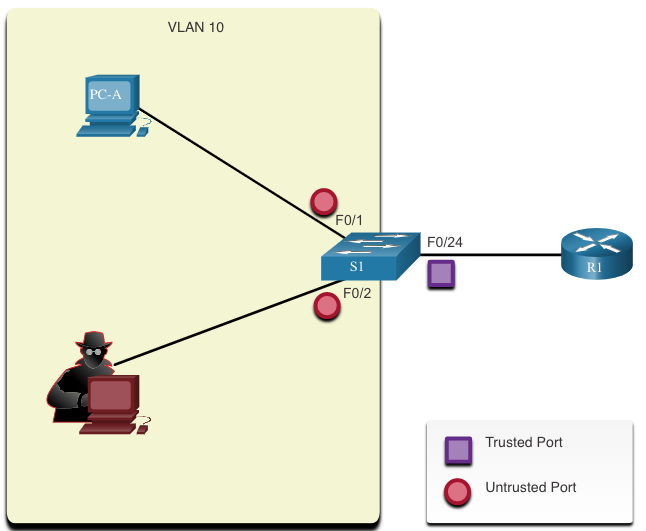 [Speaker Notes: 11 – Switch Security Configuration
11.4- Mitigate ARP Attacks
11.4.2 – DAI Implementation Guidelines]
DAI Configuration Example
In the previous topology, S1 is connecting two users on VLAN 10. 
DAI will be configured to mitigate against ARP spoofing and ARP poisoning attacks.
DHCP snooping is enabled because DAI requires the DHCP snooping binding table to operate. 
Next, DHCP snooping and ARP inspection are enabled for the PCs on VLAN10. 
The uplink port to the router is trusted, and therefore, is configured as trusted for DHCP snooping and ARP inspection.
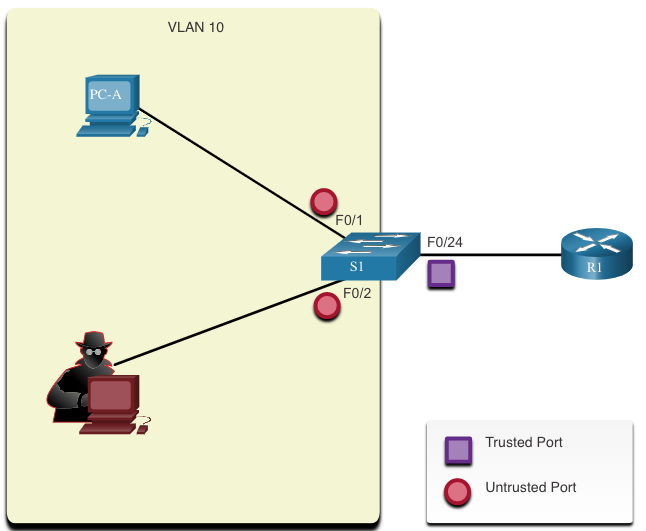 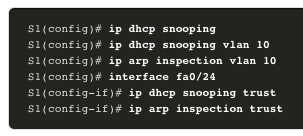 [Speaker Notes: 11 – Switch Security Configuration
11.4- Mitigate ARP Attacks
11.4.3 – DAI Configuration Example]
DAI Configuration Example (Cont.)
DAI can also be configured to check for both destination or source MAC and IP addresses:
Destination MAC - Checks the destination MAC address in the Ethernet header against the target MAC address in ARP body.
Source MAC - Checks the source MAC address in the Ethernet header against the sender MAC address in the ARP body.
IP address - Checks the ARP body for invalid and unexpected IP addresses including addresses 0.0.0.0, 255.255.255.255, and all IP multicast addresses.
[Speaker Notes: 11 – Switch Security Configuration
11.4- Mitigate ARP Attacks
11.4.3 – DAI Configuration Example (Cont.)]
DAI Configuration Example (Cont.)
The ip arp inspection validate {[src-mac] [dst-mac] [ip]} global configuration command is used to configure DAI to drop ARP packets when the IP addresses are invalid. 
It can be used when the MAC addresses in the body of the ARP packets do not match the addresses that are specified in the Ethernet header. 
Notice in the following example how only one command can be configured. Nesčítá se.
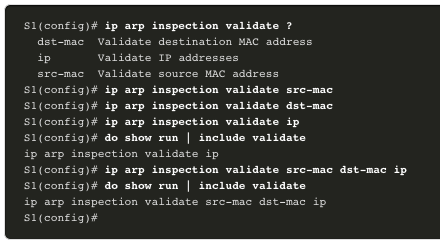 Therefore, entering multiple ip arp inspection validate commands overwrites the previous command. 
To include more than one validation method, enter them on the same command line as shown in the output.
[Speaker Notes: 11 – Switch Security Configuration
11.4- Mitigate ARP Attacks
11.4.3 – DAI Configuration Example (Cont.)
11.4.4 – Syntax Checker – Mitigate ARP Attacks]
11.5 Mitigate STP Attacks
[Speaker Notes: 11 – Switch Security Configuration
11.5- Mitigate STP Attacks]
PortFast and BPDU Guard
Recall that network attackers can manipulate the Spanning Tree Protocol (STP) to conduct an attack by spoofing the root bridge and changing the topology of a network. 
To mitigate STP attacks, use PortFast and Bridge Protocol Data Unit (BPDU) Guard:
PortFast
PortFast immediately brings a port to the forwarding state from a blocking state, bypassing the listening and learning states. 
Apply to all end-user access ports. 

BPDU Guard
BPDU guard immediately error disables a port that receives a BPDU. 
Like PortFast, BPDU guard should only be configured on interfaces attached to end devices.
[Speaker Notes: 11 – Switch Security Configuration
11.5- Mitigate STP Attacks
11.5.1 – PortFast and BPDU Guard]
Configure PortFast
PortFast bypasses the STP listening and learning states to minimize the time that access ports must wait for STP to converge. 
Only enable PortFast on access ports.
PortFast on inter switch links can create a spanning-tree loop.
PortFast can be enabled:
On an interface – Use the spanning-tree portfast interface configuration command. 
Globally – Use the spanning-tree portfast default global configuration command to enable PortFast on all access ports.
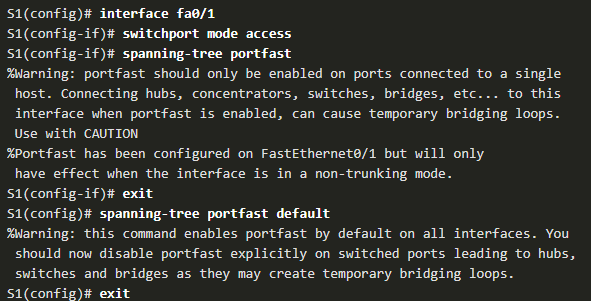 [Speaker Notes: 11 – Switch Security Configuration
11.5- Mitigate STP Attacks
11.5.2 – Configure PortFast]
Configure PortFast (Cont.)
To verify whether PortFast is enabled globally you can use either the:
show running-config | begin span command 
show spanning-tree summary command

To verify if PortFast is enabled an interface, use the show running-config interface type/number command. 

The show spanning-tree interface type/number detail command can also be used for verification.
[Speaker Notes: 11 – Switch Security Configuration
11.5- Mitigate STP Attacks
11.5.2 – Configure PortFast (Cont.)]
Configure BPDU Guard
An access port could receive an unexpected BPDUs accidentally or because a user connected an unauthorized switch to the access port.
If a BPDU is received on a BPDU Guard enabled access port, the port is put into error-disabled state. 
This means the port is shut down and must be manually re-enabled or automatically recovered through the errdisable recovery cause psecure_violation global command.
BPDU Guard can be enabled:
On an interface – Use the spanning-tree bpduguard enable interface configuration command. 
Globally – Use the spanning-tree portfast bpduguard default global configuration command to enable BPDU Guard on all access ports.
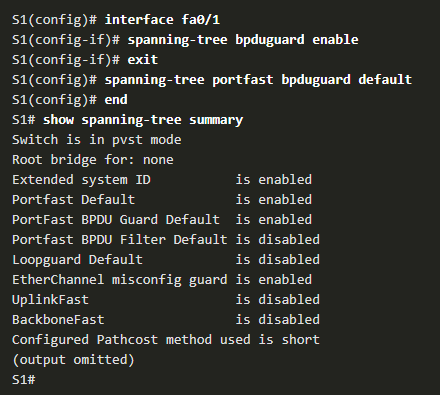 [Speaker Notes: 11 – Switch Security Configuration
11.5- Mitigate STP Attacks
11.5.3 – Configure BPDU Guard
11.5.4 – Syntax Checker – Mitigate STP Attacks]
11.6 Module Practice and Quiz
[Speaker Notes: 11 – Switch Security Configuration
11.6 – Module Practice and Quiz]
Module 11: Best Practices
Topic 11.1
How might port security cause problems for legitimate users?
What port security violation mode seems to be the most effective for general deployment and why?
Topic 11.2
Is there a downside to configuring ports as static access or static trunk?
What benefit do you think is provided by designating an organization-wide native VLAN?
Topic 11.3
How could DHCP Snooping negatively impact a user who is authorized to connect to the LAN?
What is it about the data that DHCP Snooping collects that is so foundational to other LAN security mechanisms?
Topic 11.4
What cold happen if another device pretends to be the default gateway in a LAN?
Why do you think ports facing upstream are typically configured as trusted for Dynamic ARP Inspection?
Topic 11.5
What benefit does PortFast provide to the ordinary connected user?
Why does PortFast not error-disable an interface where it receives a spanning-tree BPDU?
Otázky z praxe
Téma 11.1
Jaké problémy může zabezpečení portů způsobit legitimním uživatelům?
Jaký režim narušení zabezpečení portu (port security violation mode) se jeví jako nejúčinnější pro obecné nasazení a proč?
Téma 11.2
Existuje nevýhoda konfigurace portů jako statický accass nebo statický trunk?
Jakou výhodu podle vás poskytuje označení nativní VLAN v celé organizaci?
Téma 11.3
Jak může DHCP Snooping negativně ovlivnit uživatele, který má oprávnění k připojení k síti LAN?
Co děje s daty, která shromažďuje DHCP Snooping, který je tak základní pro jiné mechanismy zabezpečení LAN?
Téma 11.4
Co se stane, když jiné zařízení předstírá, že je výchozí bránou v síti LAN?
Proč si myslíte, že porty směřující upstream jsou obvykle konfigurovány jako trusted (důvěryhodné) pro Dynamic ARP Inspection?
Téma 11.5
Jakou výhodu poskytuje PortFast běžnému připojenému uživateli?
Proč není port nastavený jako PortFast ve stavu error-disable, když přijímá rámce BPDU?
Module Practice and QuizPacket Tracer – Switch Security Configuration
In this Packet Tracer activity, you will:
Secure unused ports
Implement port security
Mitigate VLAN hopping attacks
Mitigate DHCP attacks
Mitigate ARP attacks
Mitigate STP attacks
Verify the switch security configuration
[Speaker Notes: 11 – Switch Security Configuration
11.6 – Module Practice and Quiz
11.6.1 – Packet Tracer – Switch Security Configuration]
Module Practice and QuizLab – Switch Security Configuration
In this lab, you will:
Secure unused ports
Implement port security
Mitigate VLAN hopping attacks
Mitigate DHCP attacks
Mitigate ARP attacks
Mitigate STP attacks
Verify the switch security configuration
[Speaker Notes: 11 – Switch Security Configuration
11.6 – Module Practice and Quiz
11.6.2 – Lab – Switch Security Configuration]
Module Practice and QuizWhat Did I Learn In This Module?
All switch ports (interfaces) should be secured before the switch is deployed for production use. 
By default, Layer 2 switch ports are set to dynamic auto (trunking on). 
The simplest and most effective method to prevent MAC address table overflow attacks is to enable port security. 
The switch can be configured to learn about MAC addresses on a secure port in one of three ways: manually configured, dynamically learned, and dynamically learned – sticky. 
If the MAC address of a device attached to the port differs from the list of secure addresses, then a port violation occurs. By default, the port enters the error-disabled state. When a port is placed in the error-disabled state, no traffic is sent or received on that port. 
Mitigate VLAN Hopping attacks by disabling DTP negotiations, disabling unused ports, manually setting trunking where required, and using a native VLAN other than VLAN 1.
[Speaker Notes: 11 – Switch Security Configuration
11.6 – Module Practice and Quiz
11.6.3 – What Did I Learn In This Module?]
Module Practice and QuizWhat Did I Learn In This Module? (Cont.)
The goal of a DHCP starvation attack is to create a Denial of Service (DoS) for connecting clients. DHCP spoofing attacks can be mitigated by using DHCP snooping on trusted ports. 
DHCP snooping determines whether DHCP messages are from an administratively-configured trusted or untrusted source. It then filters DHCP messages and rate-limits DHCP traffic from untrusted sources. 
Dynamic ARP inspection (DAI) requires DHCP snooping and helps prevent ARP attacks by verifying ARP traffic. 
Implement Dynamic ARP Inspection to mitigate ARP spoofing and ARP poisoning.
To mitigate Spanning Tree Protocol (STP) manipulation attacks, use PortFast and Bridge Protocol Data Unit (BPDU) Guard.
[Speaker Notes: 11 – Switch Security Configuration
11.6 – Module Practice and Quiz
11.6.3 – What Did I Learn In This Module? (Cont.)
11.6.4 – Module Quiz]
Module 11: LAN Security ConceptsNew Terms and Commands
switchport trunk native vlan #
ip dhcp snooping
ip dhcp snooping vlan #
ip dhcp snooping limit rate
show ip dhcp snooping
ip arp inspection vlan #
ip dhcp snooping trust
ip arp inspection trust
ip arp inspection validate
spanning-tree portfast {default}
spanning-tree bpduguard enable
spanning-tree porfast bpduguard default
interface range
switchport port-security
switchport port-security interface
switchport port-security maximum
switchport port-security mac-address
switchport port-security mac-address sticky
switchport port-security aging time #
switchport port-security aging type 
switchport port-security violation
show switchport port-security
switchport mode access|trunk
switchport nonegotiate